Orthographe
O4
Les lettres finales muettes en fin de mot
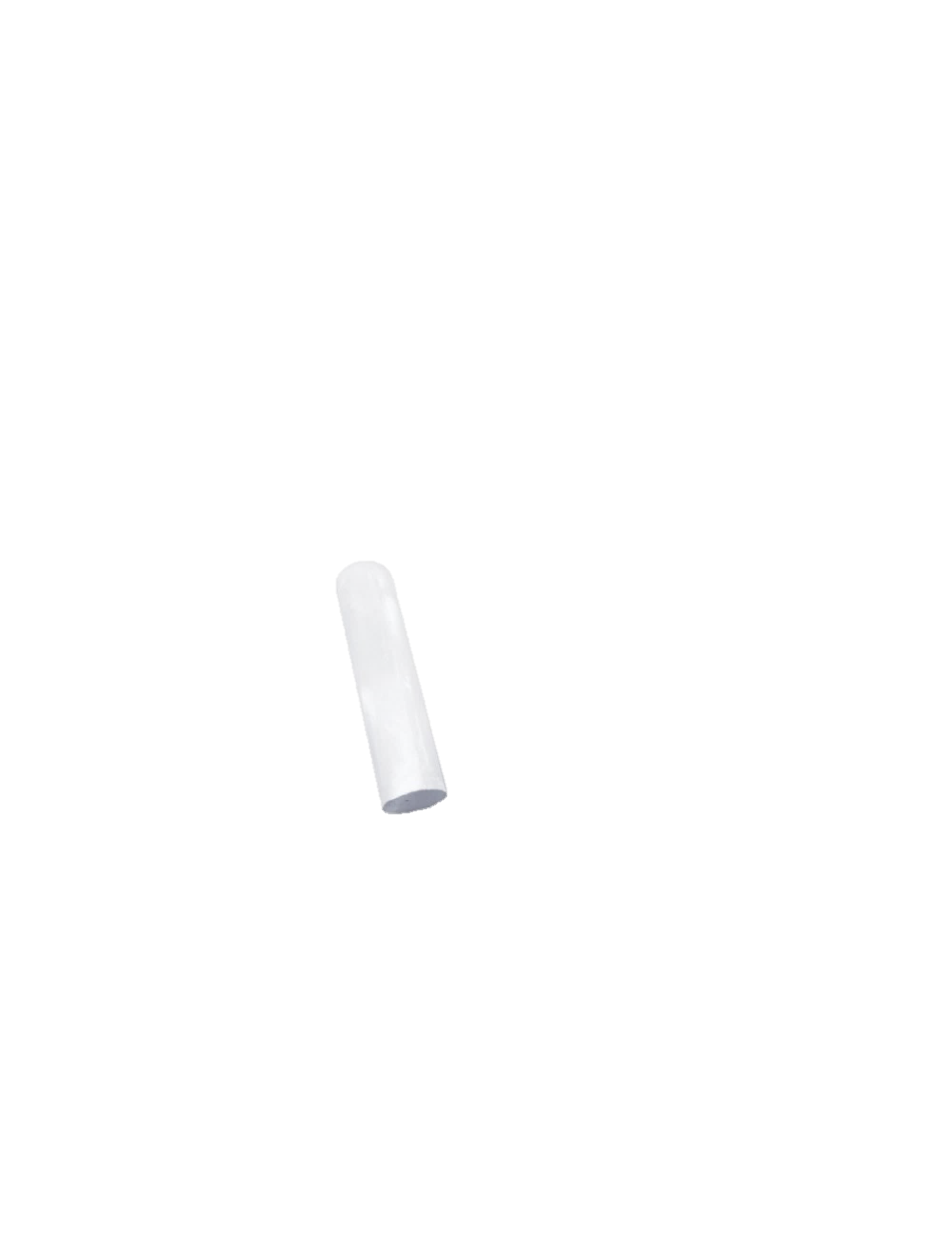 Aujourd’hui, nous allons travailler en orthographe. Nous allons apprendre à trouver la lettre muette finale d’un mot.
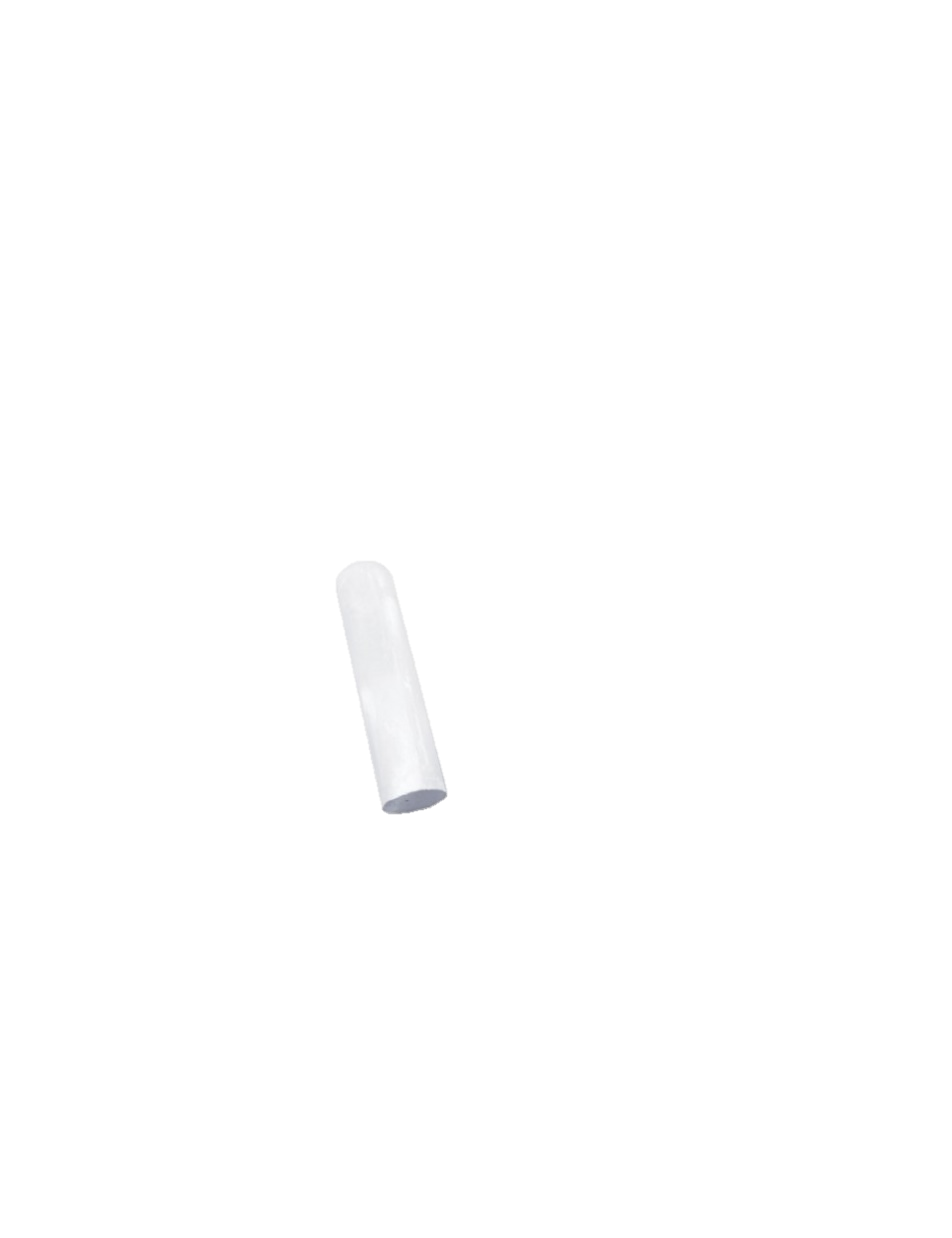 Pour trouver la lettre muette à la fin d’un mot, on peut
- mettre le mot au féminin ;
- chercher un mot de la même famille.
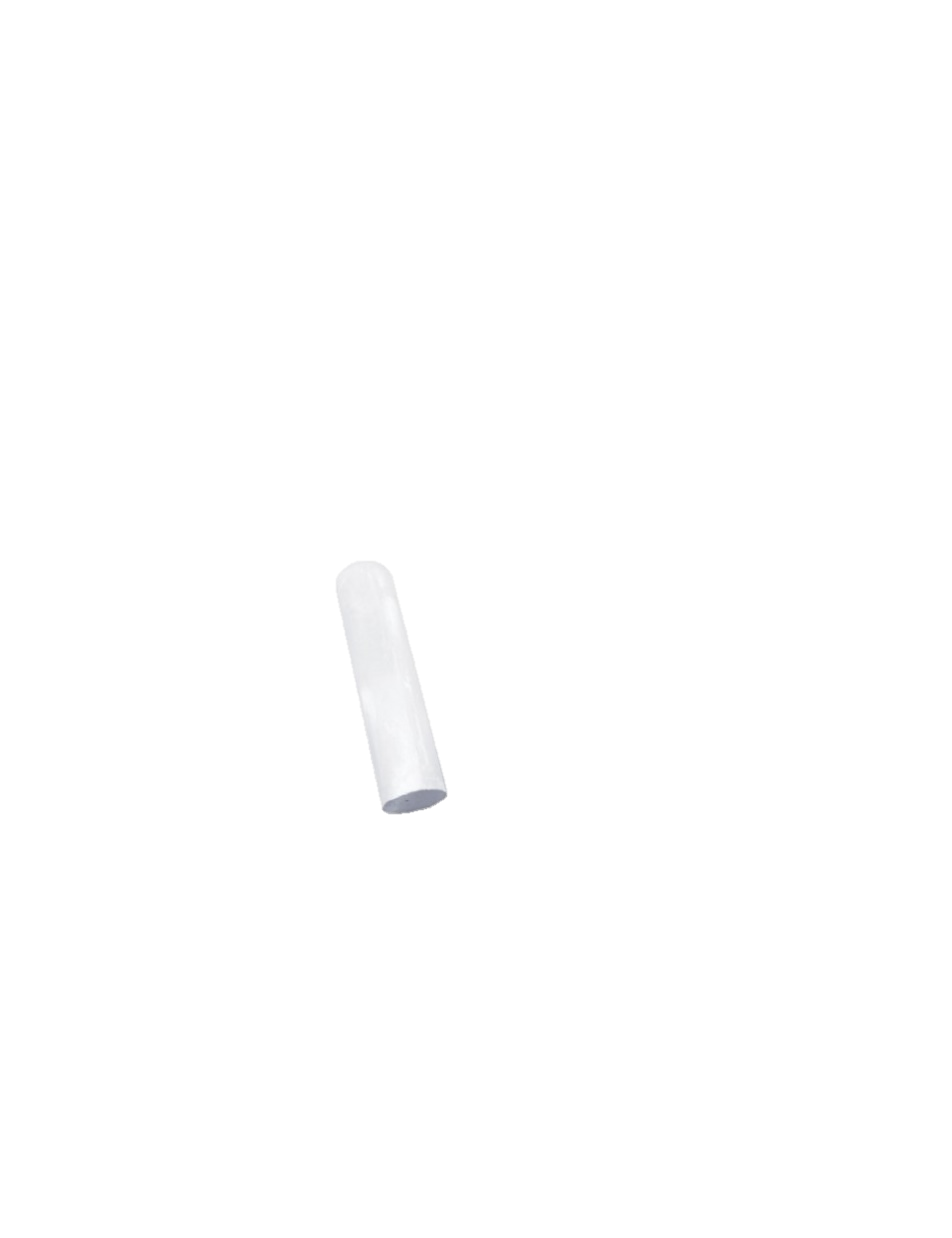 Mettre le mot au féminin :
Pas de différence entre le masculin et le féminin, alors pas de lettre muette à la fin
une amie
un ami
cousu
cousue
J’entends [de], alors j’écris un d au masculin
sourde
sourd
J’entends [te], alors j’écris un t au masculin
discrète
discret
J’entends [re], alors j’écris un r au masculin
boulangère
boulanger
J’entends [ze], alors j’écris un s au masculin
précise
précis
Trouver un mot de la même famille:
J’entends [s], alors je mets un s.
tapisserie
tapis
J’entends [d], alors je mets un d.
placarder
placard
J’entends [g], alors je mets un g.
sanguin
sang
J’entends [ch], alors je mets un c.
blancheur
blanc